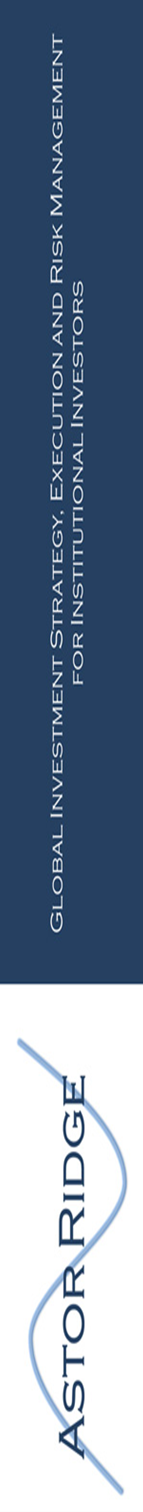 BONDS UPDATE : Bonds have been a PAIN of late BUT if the EQUITY AND EURO SELL OFF materialises, BONDS are a BUY?! We have hit several moving averages and daily RSI’s are firmly oversold.

** US FRONTEND TRADE IDEA **
The US frontend looks a BUY and a very CHEAP one, see chart 17 
IDEAS as follows :
Ref 105-22
TUZ 105.75/105.875 call spread: Mkt 2/2.5.. Has 12% delta
Ref 96.91
2EZ8 97.125/97.375/97.50 broken call fly 3.25/3.5.. Has 10% delta bid is via legs
2EZ8 97.25/97.375 call spread 1.75/2 has 8% delta

The LOWER YIELD CALL remains in play despite the latest POP.
 
As LABOURED previously the “writing is on the wall” ALREADY relating to direction, ALL warnings signs emanate from MONTHLY and QUARTERLY charts, that won’t change.
02/08/2018
1
US 30yr yield quarterly : We have previously breached last months low so waiting for the inevitable STALL. The trend line is much closer now at 2.7025.
02/08/2018
2
US 30yr yield quarterly : HISTORY IS ABOUT TO REPEAT ITSELF? ON ALL previous occasions yields have dropped and especially associated with DOUBLE UPSIDE PIERCES, as NOW! Any move sub the bollinger average 2.9246 will be very very negative.
02/08/2018
3
US 30yr yield quarterly : This “blow up” highlights 2 VERY nasty upside pierces which wont be eradicated unless we breach the highs, thus maintaining the YIELD LOWER call. I am hoping this is the extent of the rally and we head back toward the bollinger average 2.9340.
02/08/2018
4
US 30yr yield weekly : Yesterdays HIGH needs to remain and we head LOWER in YIELD for the remainder of the week.
02/08/2018
5
US 30yr yield daily : The RSI is lofty again and providing yesterdays yield high remains we should head lower.
02/08/2018
6
US 30yr futures daily : The dip has been significant SO hopefully this is the lowest we go. All stops on new longs sub the 142-00 level, ADD above the 50% ret 142-27 and 143-21.
02/08/2018
7
US 10yr yield quarterly : The RSI dating back to 1984 is not going to go away, thus the BIAS still remains for lower yields. We NEED to get back below the moving average 2.8474.
02/08/2018
8
US 10yr yield quarterly : Could this be the PERFECT failure? We NEED to get BACK BELOW the 38.2% ret 2.8474. Another chart where if HISTORY REPEATS ITSELF, yields will be significantly lower.
02/08/2018
9
US 10yr monthly : The UPSIDE pierce remains AS does the recent HIGH. This is still a lower yield chart.
02/08/2018
10
US 10yr daily futures : We have dropped back to sizeable support at t he 61.8% ret 119-04+ whilst creating 2 downside pierces. We should rally from here and place stops sub 119-00.
02/08/2018
11
US 5yr quarterly : To many, this remains a positive chart i.e. above the moving average and trendline BUT the RSI will not diminish given it is of 1982 proportions. Also once we fail the moving average 2.1412, there are numerous example of what has happened before.
02/08/2018
12
US 5yr monthly : We continue to TEASE around the LONGTERM trend channel (2.7847), the RSI has A LOT of unwind potential. Key break would be SUB the MOVING AVERAGE 2.4914.
02/08/2018
13
US 5yr monthly :  Another perfect formation looming, we are teasing the trend channel with significant room to head lower. Sub the moving average 2.4985 will help, ALOT. The RSI is not going to go away.
02/08/2018
14
US 5yr weekly : We continue to fail the 50% ret 2.8846, targeting the 38.2% ret 2.330.
02/08/2018
15
US 5yr futures daily  : We have held the 76.4%ret 112-30 and ideally close the week above the 61.8% ret 113-07+.
02/08/2018
16
US 2yr monthly : The RSI speaks for itself and providing we remain sub the 50% ret 2.7091 then the TRADE ideas on the opening  page will work.
02/08/2018
17
Generic German 10yr quarterly : We now have 2 SOLID UPSIDE PIRECES that are etched in history, this will form an explosive bearish tone for yields. Whilst teasing the multi year channel this is forming a very nice-tidy chart. COULD it be as simple as this?!
02/08/2018
18
Generic German yield daily : This is the first of a few 100 day moving averages that have come in to play. A close sub the 38.2% ret  0.421 will  be a BIG signal.
02/08/2018
19
Bund futures daily : We have a LOW RSI and ideally close above the 38.2% ret 161.60.
02/08/2018
20
UK 10yr monthly : We are just above the 2008 trendline 1.316 and yields should STILL head lower.
02/08/2018
21
UK 10yr yield daily : We have failed the resistance at 1.398 38.2% ret and it is KEY to head lower from there, ideally back below the 50% ret 1.307. The RSI is now high.
02/08/2018
22
Gilt futures daily : We dipped back to the 100 day moving average 121.99 and the RSI is dislocated.
02/08/2018
23
DBR 46 daily : Another 100 day moving average hit, also aligned with the 50% ret 133.801.
02/08/2018
24
Italian generic 10yr daily : The next step here is very crucial, do we rebound off the 50% ret 2.946 or PASS through it. I think the later if the EURO breaks 1.1509.
02/08/2018
25
Portugal 27’s : A very sideways market but still holding.
02/08/2018
26
**Croatia  28’ daily : The RSI is now VERY low but we have dipped below the 200% ret 106.088. We should HOLD here given the RSI.
02/08/2018
27
02/08/2018
28